Faculty  DemographicsYesterday,  Today,   Tomorrow
Cheryl Cameron
May 18, 2010
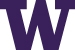 UNIVERSITY OF WASHINGTON
Office of the Vice Provost for Academic Personnel
Faculty  Appointment  Profile
2009  Faculty  Demographics   Overall  Compared  with  New  Hires  and  Resignations
Assistant  ProfessorsBalancing  Career  &  Family
941 Assistant Professors
35 (3.7%) Part-time
906 (96.3%) Full-time
124 (13.2%) Waived  > 1 year
11 P-T  waived > 1 year
An  Aging  Faculty
Profile  of  Retirements  &  Resignations